Beginnen Sie zwischen dem 01. Januar und 30. Juni 2024 einen studienrelevanten Auslandsaufenthalt (nicht im Rahmen von ERASMUS+)? Dann haben Sie die Möglichkeit sich bis zum 30. September 2023 um ein PROMOS Stipendium zu bewerben. 

Förderungsfähige Maßnahmen sind:
Studienaufenthalte von Studierenden (1 - 6 Monate Förderdauer, keine Förderung für Aufenthalte in Erasmus+ Programmländern; Aufenthalte im Vereinigten Königreich können gefördert werden) 
Auslandsaufenthalte von Studierenden zur Anfertigung ihrer Abschlussarbeit (1 - 6 Monate Förderdauer)
Praktika von Studierenden (4 Wochen bis 6 Monate Förderdauer; keine Förderung für Aufenthalte in Erasmus+ Programmländern)
Sprachkurse von Studierenden und Promovierenden an Hochschulen (3 Wochen bis 6 Monate Förderdauer)
Fachkurse von Studierenden und Promovierenden (5 Tage bis 6 Wochen Förderdauer)
Detaillierte Informationen entnehmen Sie bitte  dem Leitfaden auf der Homepage http://www.uni-goettingen.de/promos  Dort finden Sie auch den Link zum Bewerbungsportal. 

Bei Fragen können Sie sich jederzeit gerne an patrick.lajoie@zvw.uni-goettingen.de wenden.
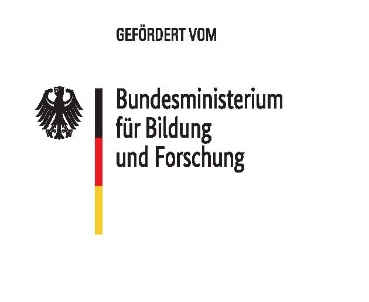 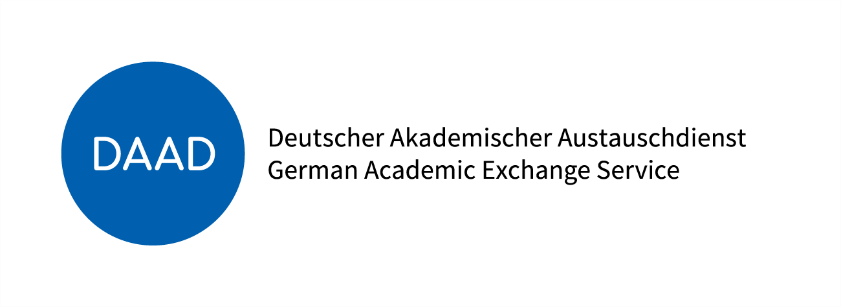